Welcome 
Jordan Teachers
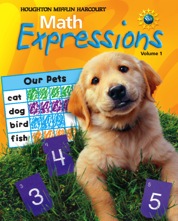 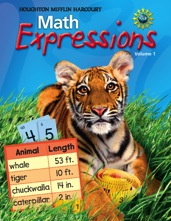 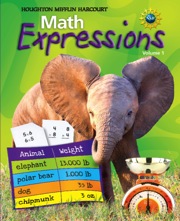 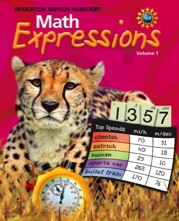 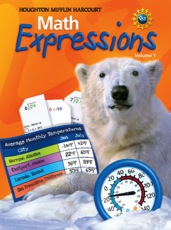 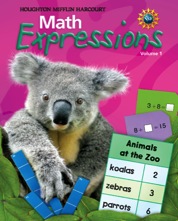 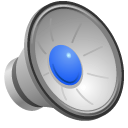 [Speaker Notes: Opening Slide; Introduction]
Five Core Lesson Structures
Quick Practice
Math     Talk
Student  Leaders
Develop Conceptual Understanding
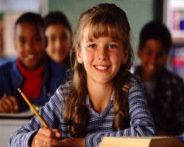 Helping
Community
Building Concepts
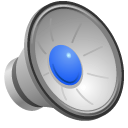 [Speaker Notes: You will want to give a brief overview of the 5 Core Classroom Structures of Math Expressions.  These structures allow children to develop deep conceptual understanding, and then practice, apply and discuss what they know with skill and confidence.  (there is an overview of these structures in the front matter of the TE – Vol. 1)
Math Talk – Students explain thinking using drawings that support understandings and promote meanings.
Quick Practice – Routines that involve whole-class responses or individual partner practice and are frequently led by student leaders.
Student Leaders – Teachers facilitate students’ growth by helping all students take on leadership roles with structured practice activities
Helping Community – A classroom in which everyone is both a teacher and a learner to enhance mathematical understanding, competence and confidence
Building Concepts – Objects, drawings, conceptual language, and real-world situations strengthen mathematical ideas and understanding.]
Please watch the 
Quick Practice video 
then debrief
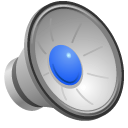 Best of Reform and Traditional
Quick Practice/ Daily Routines
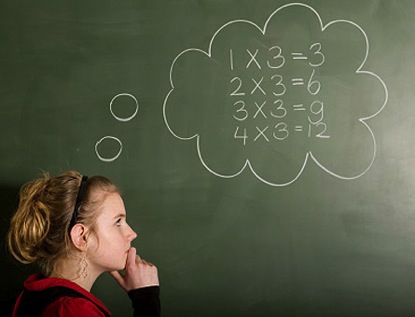 Brief 
Structured
Whole class 
Facilitates fluency
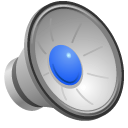 [Speaker Notes: Quick practice is brief, structured practice that facilitates fluency. Some quick practices are routines that build prerequisites and others review previously learned concepts. (In this video clip, you will see quick practice in action in a third grade class.)]
Five Core Lesson Structures
Quick Practice
Math     Talk
Student  Leaders
Develop Conceptual Understanding
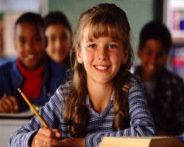 Helping
Community
Building Concepts
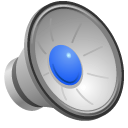 [Speaker Notes: You will want to give a brief overview of the 5 Core Classroom Structures of Math Expressions.  These structures allow children to develop deep conceptual understanding, and then practice, apply and discuss what they know with skill and confidence.  (there is an overview of these structures in the front matter of the TE – Vol. 1)
Math Talk – Students explain thinking using drawings that support understandings and promote meanings.
Quick Practice – Routines that involve whole-class responses or individual partner practice and are frequently led by student leaders.
Student Leaders – Teachers facilitate students’ growth by helping all students take on leadership roles with structured practice activities
Helping Community – A classroom in which everyone is both a teacher and a learner to enhance mathematical understanding, competence and confidence
Building Concepts – Objects, drawings, conceptual language, and real-world situations strengthen mathematical ideas and understanding.]
Please watch the 
Math Talk video 
then debrief
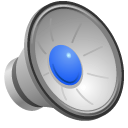 Math Talk
Solve
Explain
Question
Justify
Manipulatives 
Math Drawings
Symbols
Math Drawings
Language
Symbols
Proof Pictures
Language
Symbols
Language
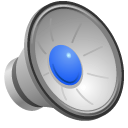 [Speaker Notes: Math Expressions unique instructional path provides opportunities for students to talk about Math on a daily basis.  
Math Talk provides opportunities for students to share strategies and solutions orally.  It includes four steps.
Most math programs only teach the first step: Solve.  Actually, we as a nation do a great job of asking students to solve a problem; however, we often do not put the same emphasis on asking them to explain their thinking.  In Math Expressions, not only do we ask them to explain their thinking through math drawings, language and symbols, we go the extra step and ask them to Question and Justify.  
Every activity in the program reflects a particular structure that involves Math Talk.  For example, some students may take part in a scenario, while others may work at the board, with a partner or with a small group.  
*If you have time, model a scenario.  Suggestions include Grade 1, Unit 1, Lesson 7 (will need 5 counters and partner mat) or Unit 2, Lesson 1 (no materials needed for this one)*]
Five Core Lesson Structures
Quick Practice
Math     Talk
Student  Leaders
Develop Conceptual Understanding
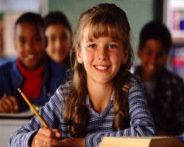 Helping
Community
Building Concepts
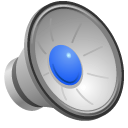 [Speaker Notes: You will want to give a brief overview of the 5 Core Classroom Structures of Math Expressions.  These structures allow children to develop deep conceptual understanding, and then practice, apply and discuss what they know with skill and confidence.  (there is an overview of these structures in the front matter of the TE – Vol. 1)
Math Talk – Students explain thinking using drawings that support understandings and promote meanings.
Quick Practice – Routines that involve whole-class responses or individual partner practice and are frequently led by student leaders.
Student Leaders – Teachers facilitate students’ growth by helping all students take on leadership roles with structured practice activities
Helping Community – A classroom in which everyone is both a teacher and a learner to enhance mathematical understanding, competence and confidence
Building Concepts – Objects, drawings, conceptual language, and real-world situations strengthen mathematical ideas and understanding.]
Please watch the 
Building Concepts
video 
then debrief
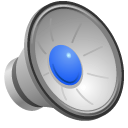 There were 58 crows.
36 more crows joined them.
How many are altogether?
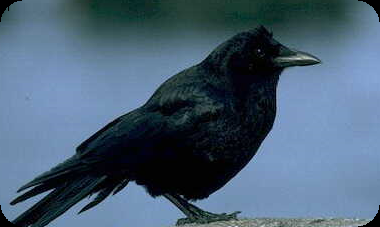 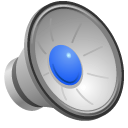 [Speaker Notes: Teachers will use whiteboards to solve the problem.  They can solve anyway they want.  They will be asked to explain their answers.
Be sure to use this activity to facilitate conversation and model what happens in a MX classroom.]
Student Friendly Models
New Groups Below
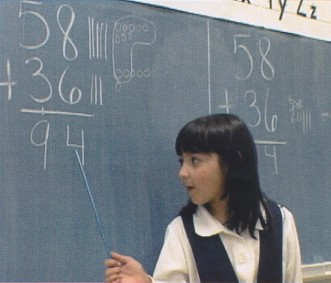 5 8 6
+
7 4 9
1
1
1
5
3
3
1
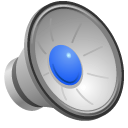 [Speaker Notes: This student used another student friendly model.  Can you see what she did?   She regrouped 1 ten and instead of “carrying” the ten above the 8, she wrote it on the equal sign.    This helps students to see that the number did not change.   Sometimes when students write the ten above the tens column, they start to view the problem differently.
We call this student friendly model New Groups Below.  You can see that it is not much different than the traditional algorithm but it does help some students to understand the process better.
First Generation NSF math programs threw out algorithms.  What happened?  Teachers who used  1st generation programs said that students couldn’t add 2 digit numbers come test time.
The student friendly models used in Math Expressions are easy to understand and relate to the traditional algorithm.]
586
+749
 1200
    120
 +  15
 1335
Student Friendly Models
Traditional
Algorithm
586
+749
1335
586
+749
1335
1
1
1
1
1
1
New Groups Below
New Groups Above
Show All Subtotals
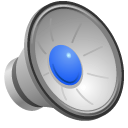 [Speaker Notes: Remember – we have learned more.  The student friendly models used in Math Expressions are easy to understand and relate to the traditional algorithm.  Why is this important? First generation NSF programs never taught the traditional algorithm; however, students need to know the traditional algorithm, too.  In Math Expressions – we are the only program that provides that important balance of incorporating the best practices of traditional and reform math as seen here of connecting the student friendly methods to the traditional algorithm!]